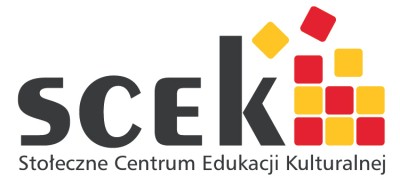 Poranki muzyczne „Muzyka z naszego podwórka”
GRUPA 0A
Grupa 0a wybrała się do Stołecznego Centrum Edukacji Kulturalnej na koncert w ramach cyklu „Poranki Muzyczne”. 
Celem nadrzędnym cyklu jest zachęcenie uczniów do kontaktu z muzyką. Wychowankowie grupy chętnie uczestniczyli  w koncercie, śpiewali oraz ciekawie ilustrowali muzykę ruchem.
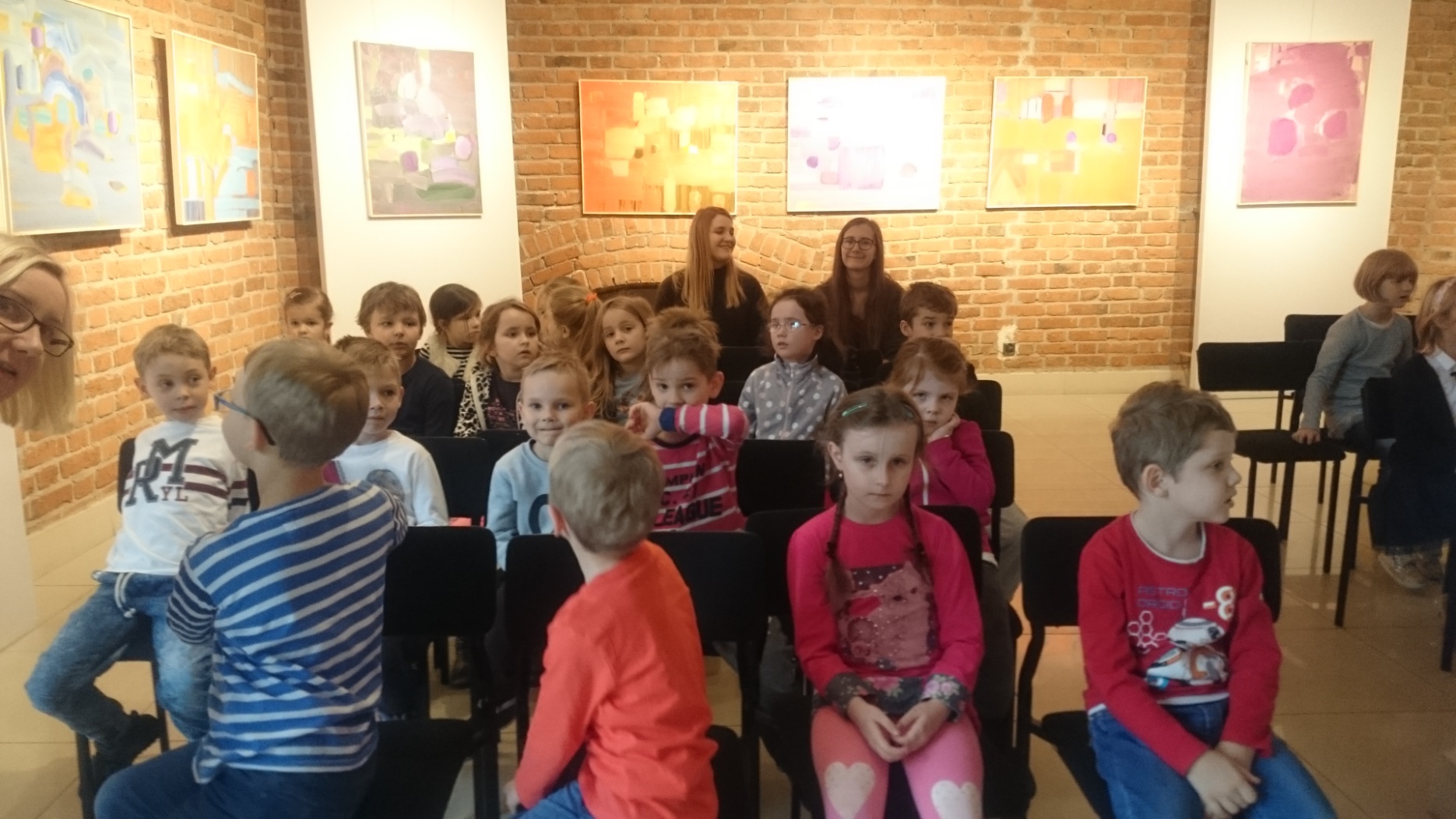 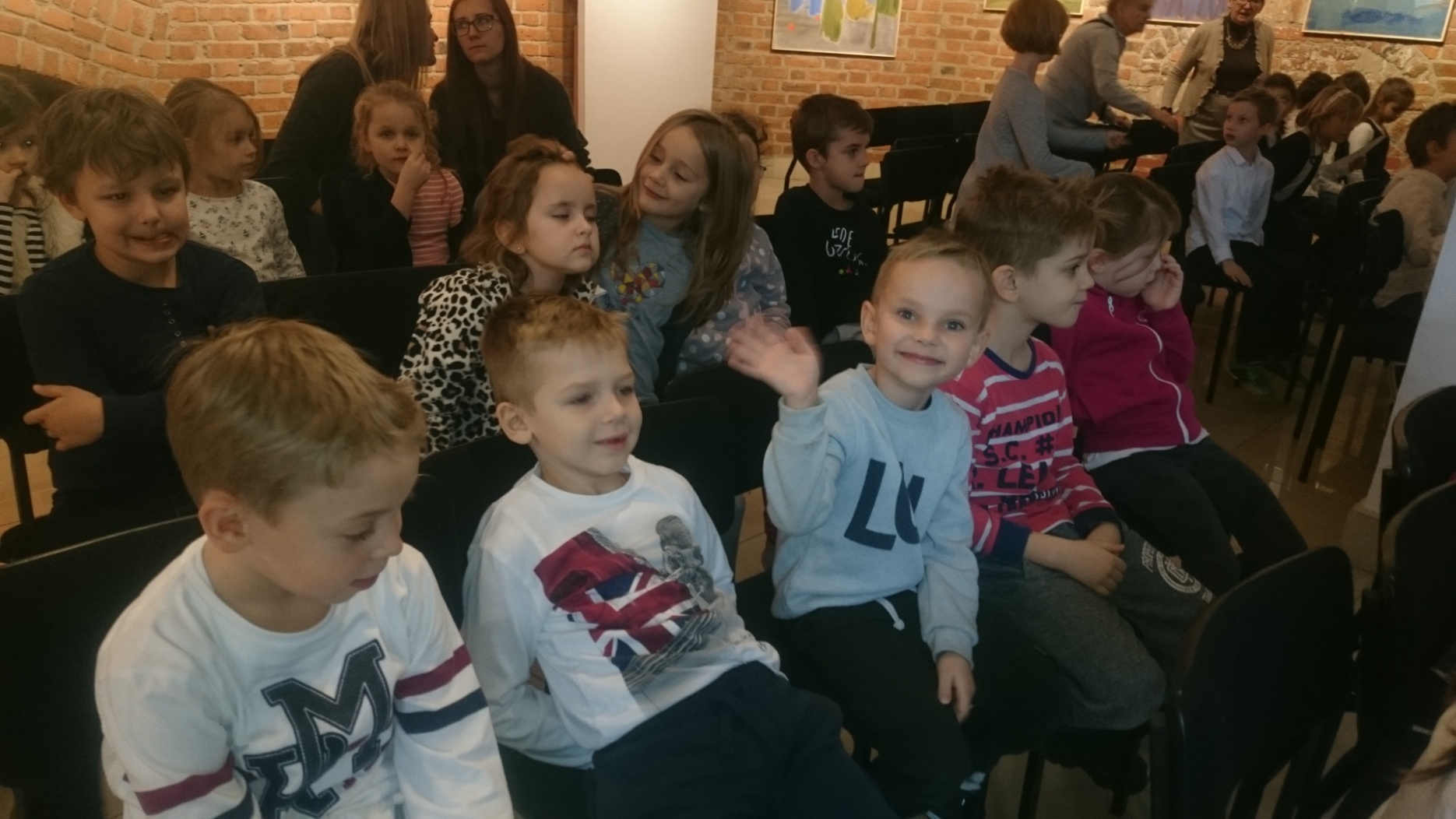 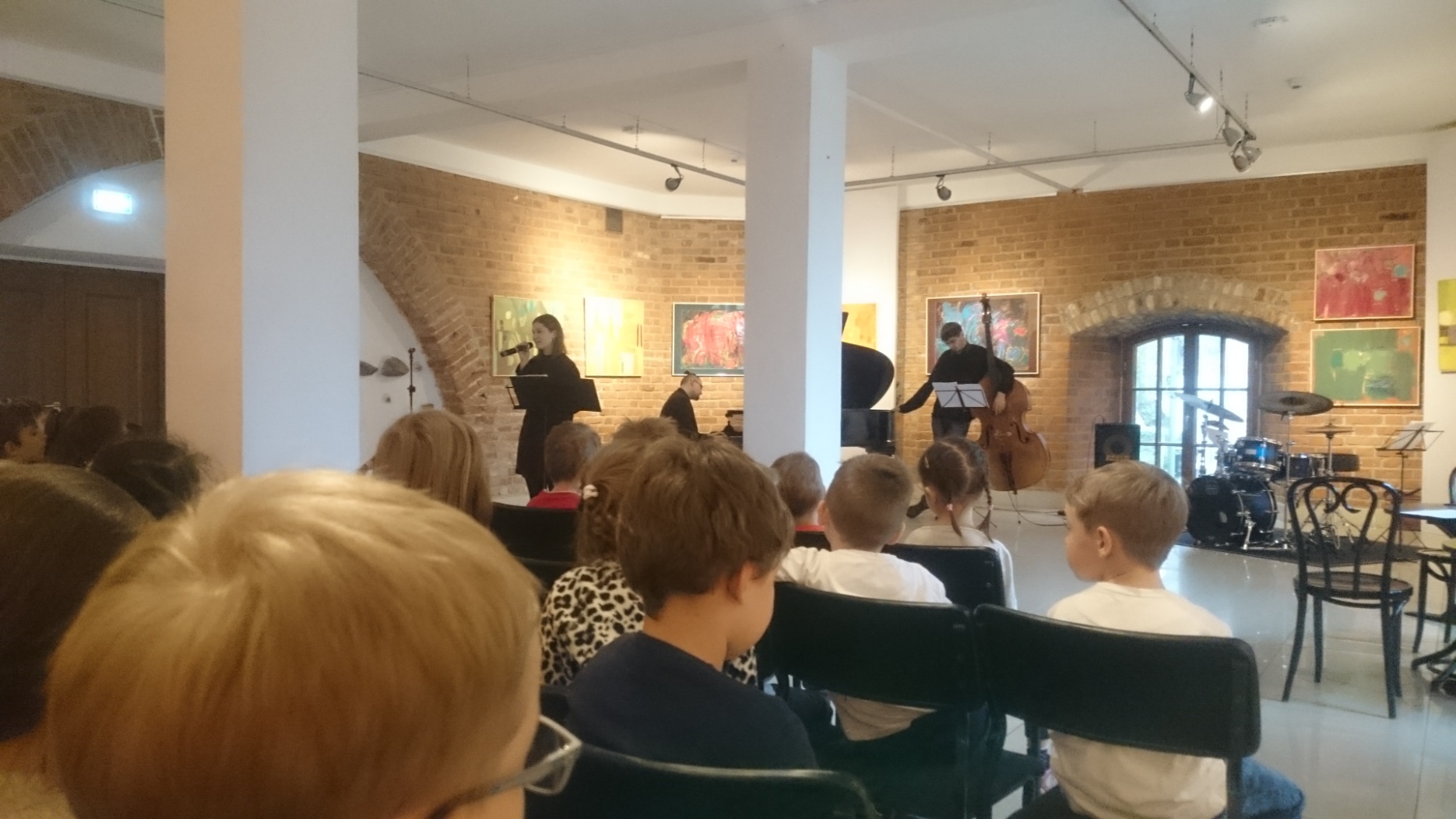 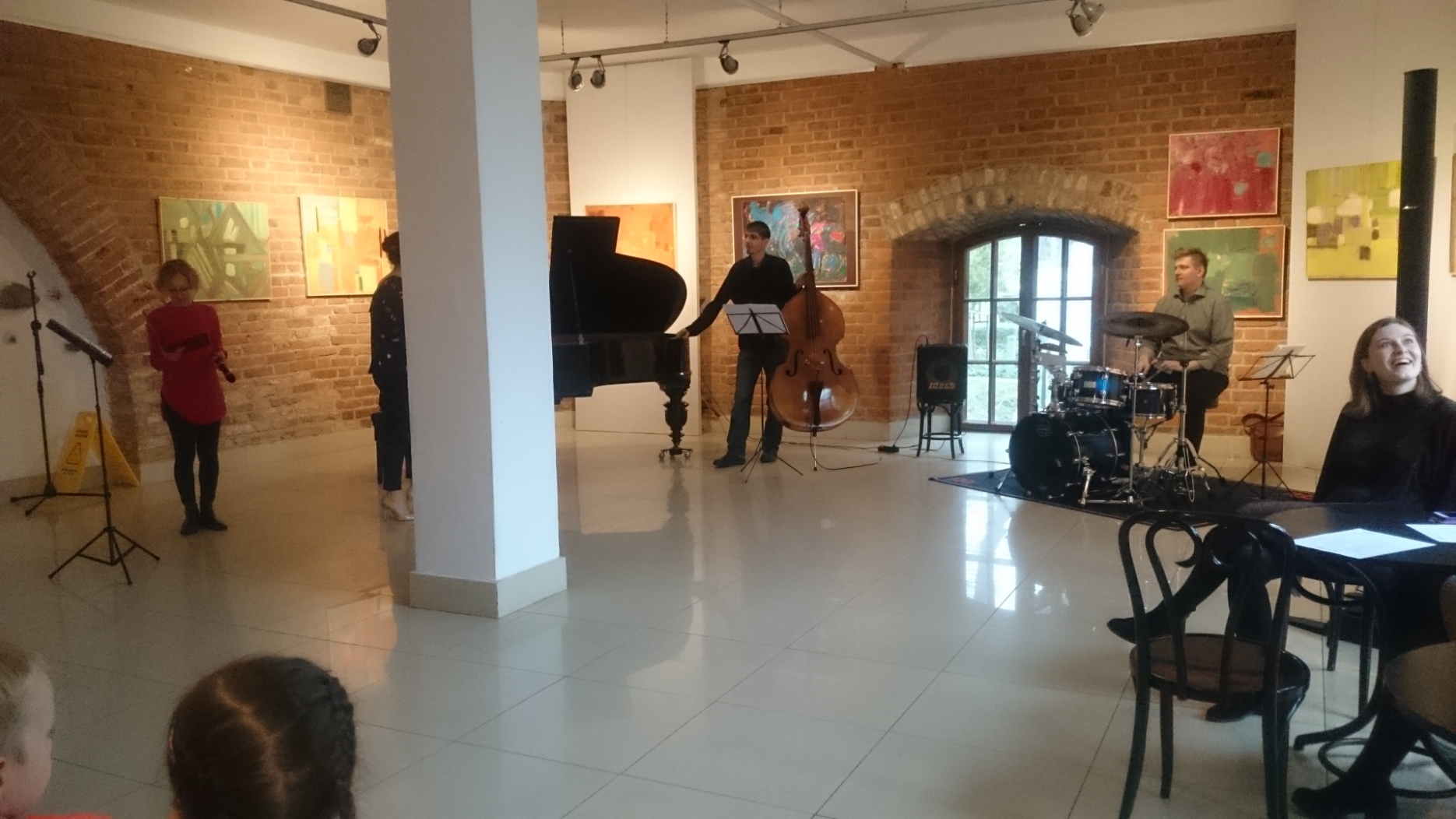 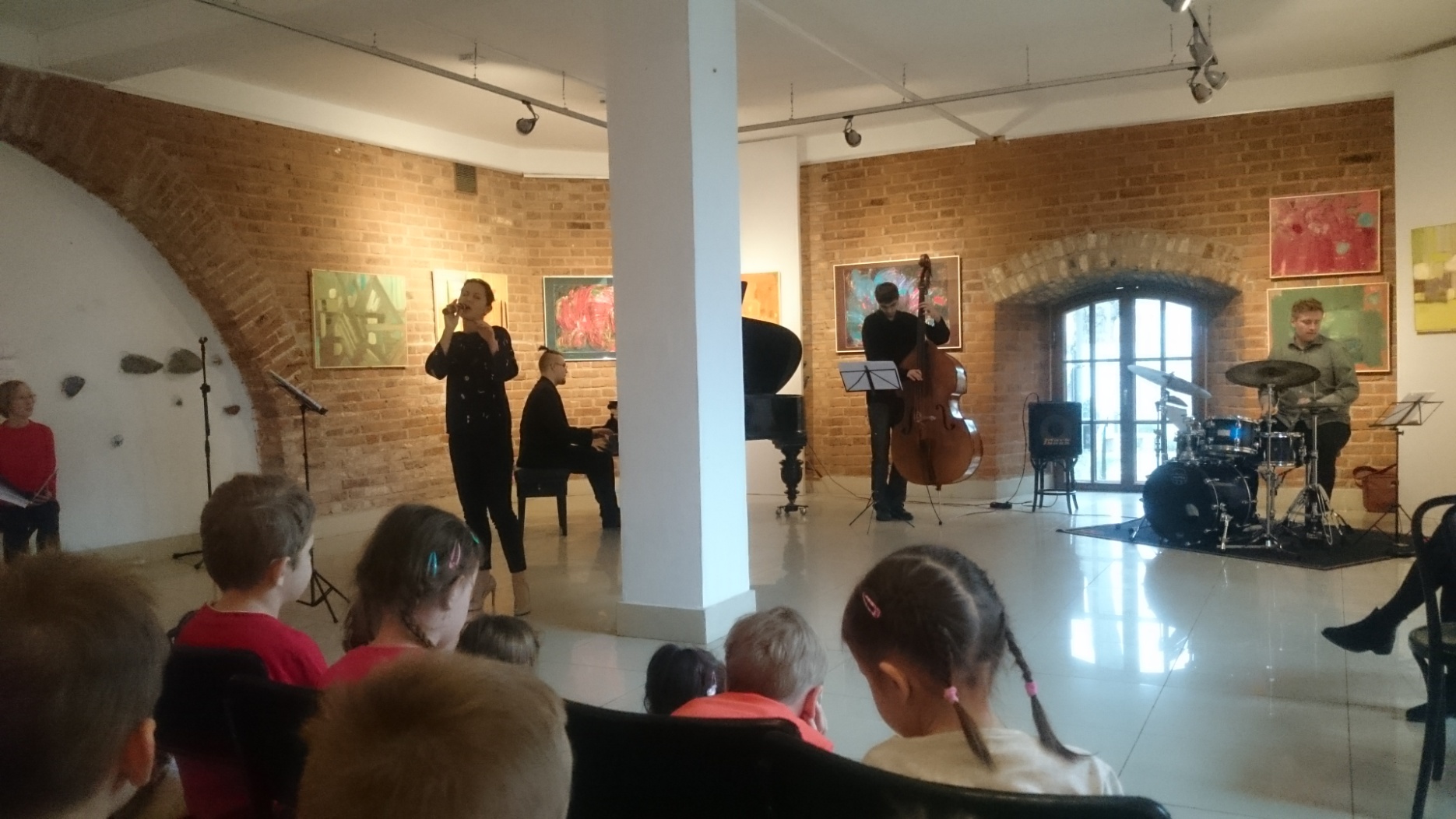 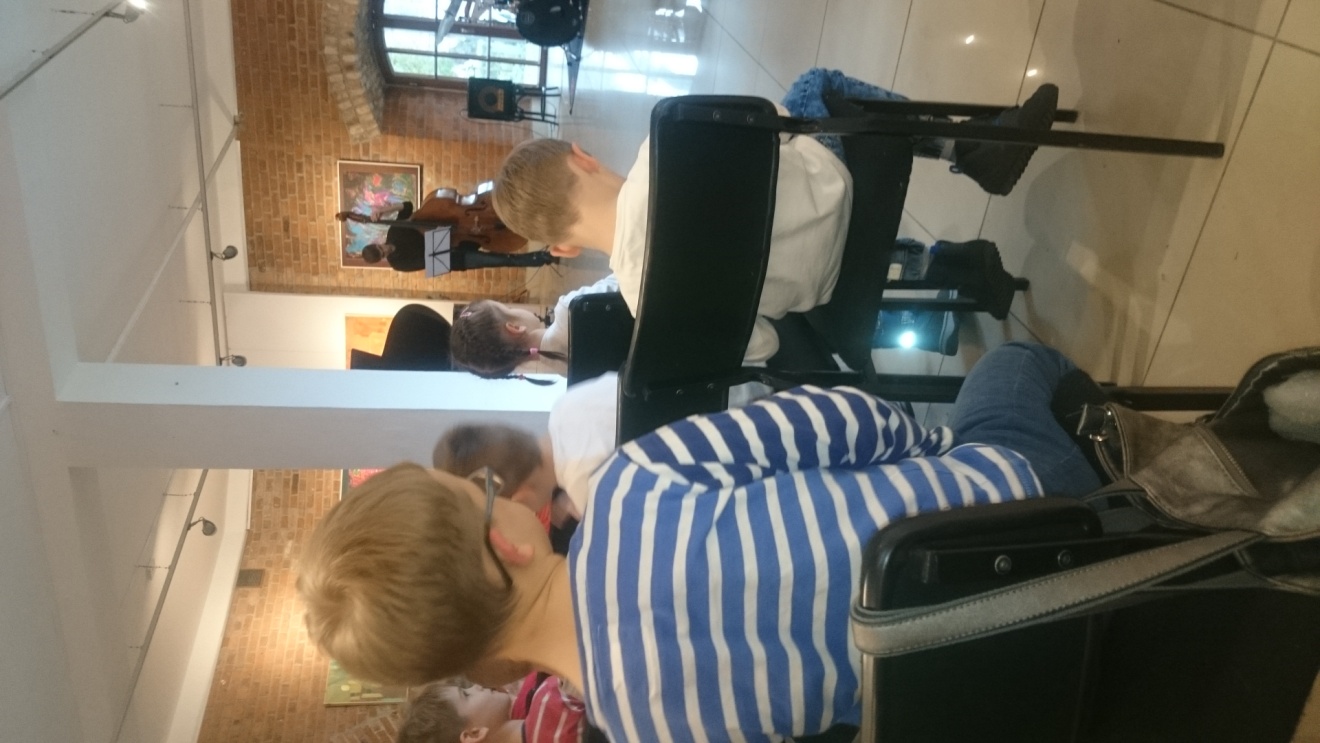 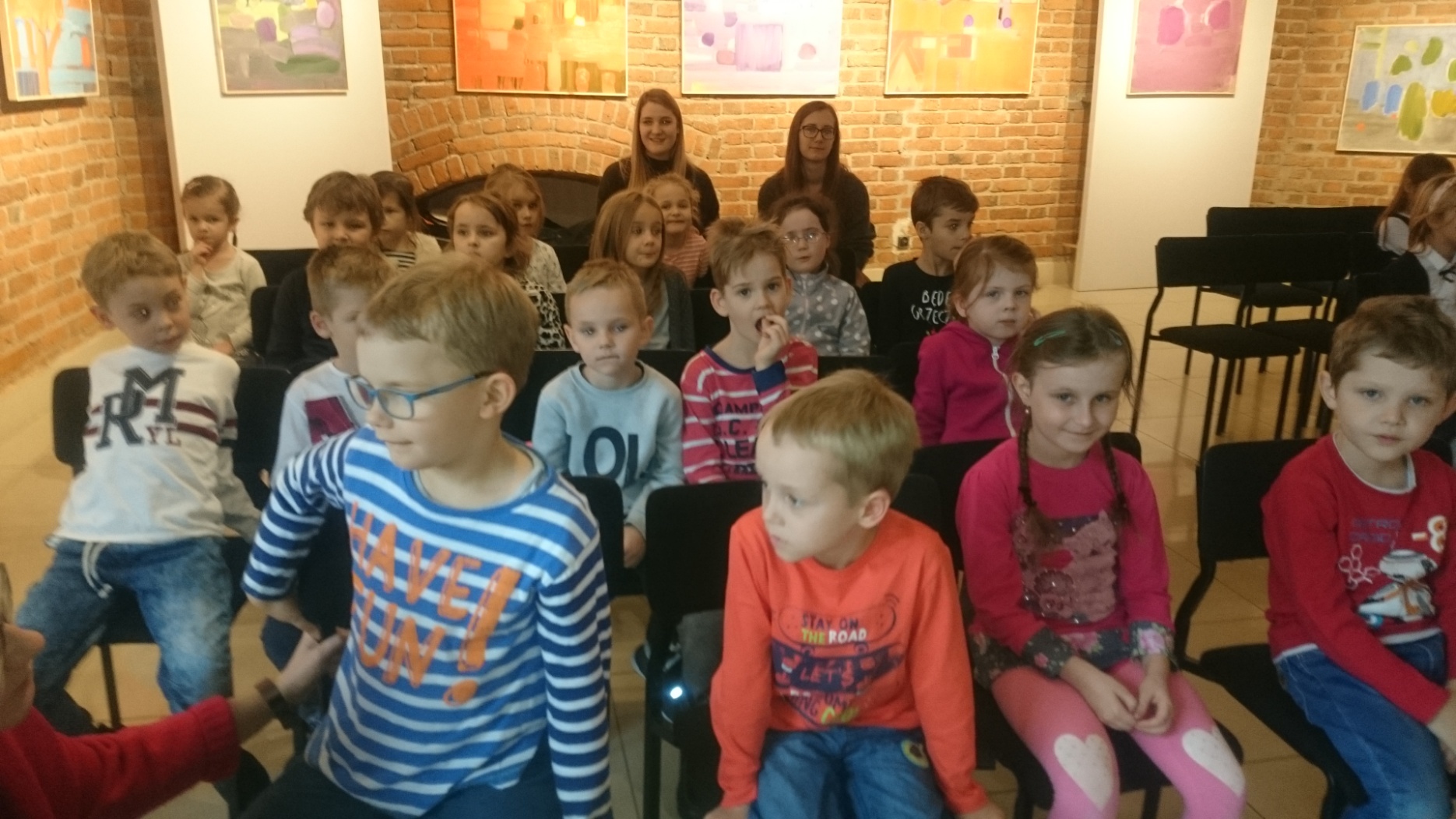